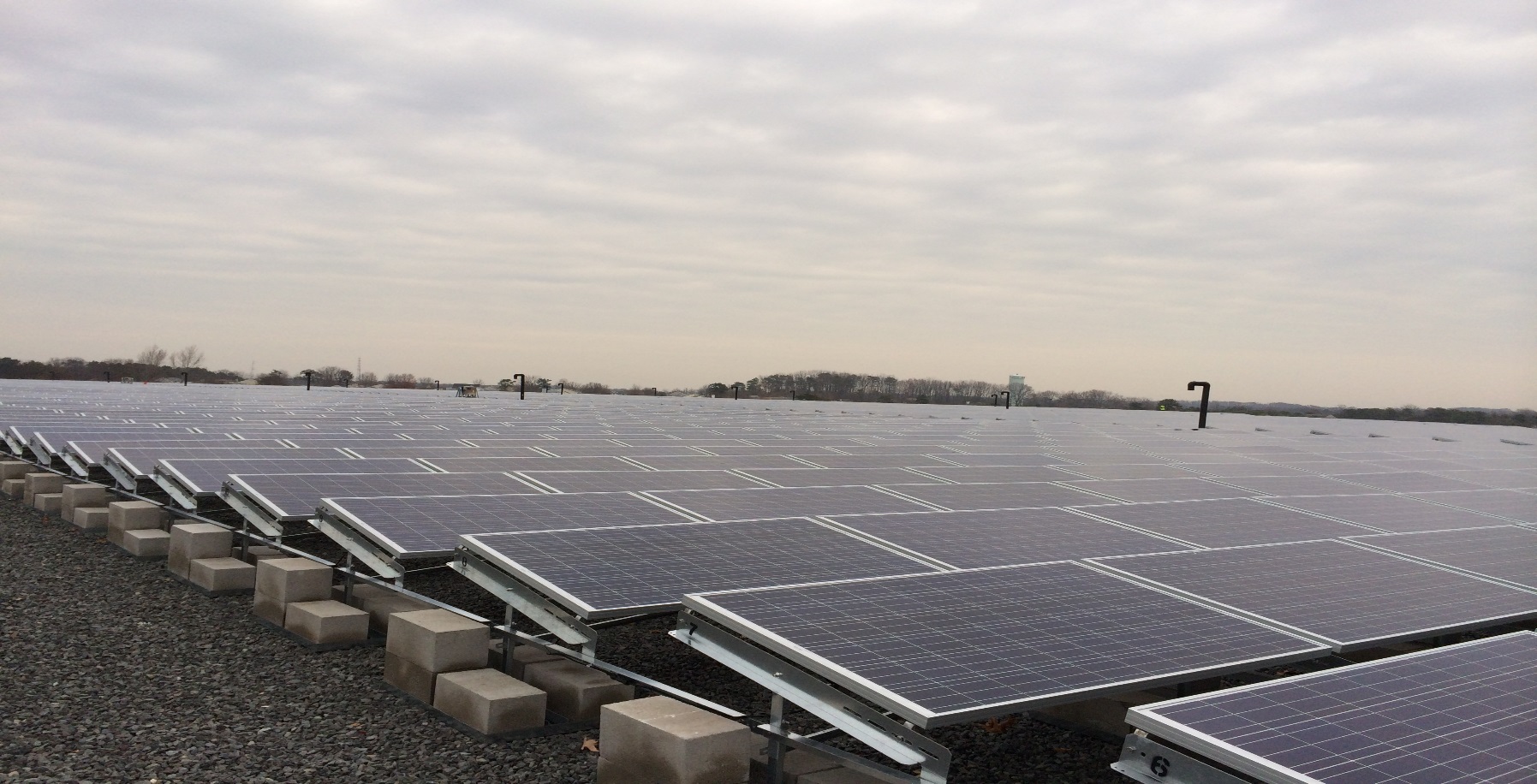 BRICK Township Landfill Superfund SiteSolar panel field reuse
Jon Gorin – Region 2
Township of Brick
Ocean County, NJ
2
Brick Landfill Property Before
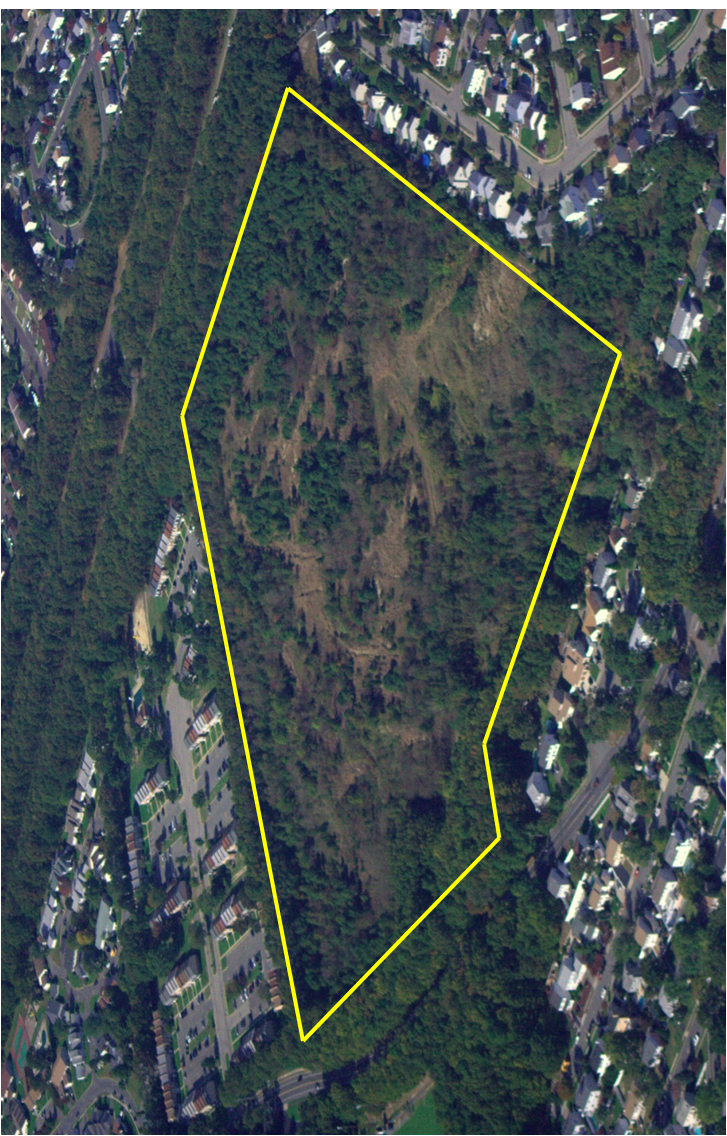 3
Route of Contamination
4
Background
The Potentially Responsible Party is Brick Township
EPA issued a 2008 Record of Decision Requiring:
Placement of institutional controls
Installation of an impermeable, layered landfill cap
Implementation of Long-term groundwater monitoring
5
Dual Objectives for Design
Comply with EPA’s Record of Decision
Installation of a NJDEP Compliant Landfill Cap
Development of the Groundwater Monitoring Program
Institutional Controls
Allow for Reuse and Revenue Generation
Commercial/Industrial Use
Executive Golf Course
Police Station
Wholesale Renewable Energy Generation (Photovoltaic - Solar)
6
Additional Design Considerations
Requirements
Do not penetrate cap’s impermeable layer 
Fit as many panels as possible
Aesthetically acceptable
Minimize maintenance 
 
Design Elements
Skid mounted solar panels
Relatively steep sided
Slopes landscaped
Bluestone top layer
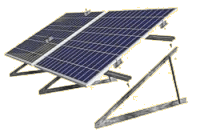 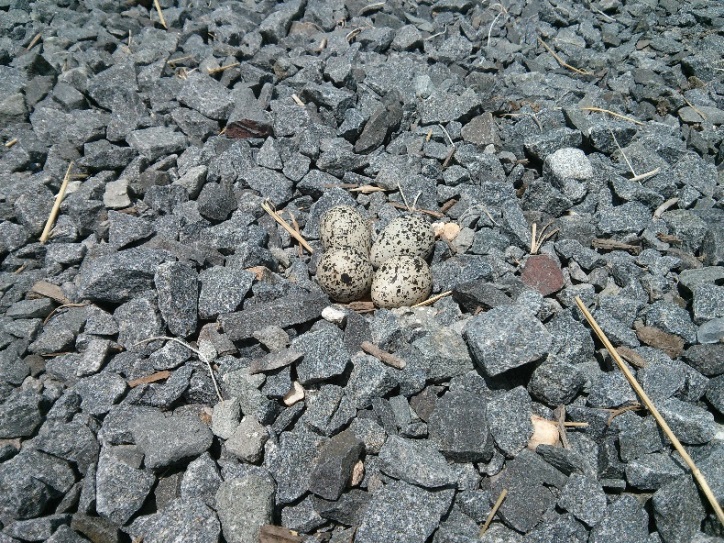 7
Alternate Cap Used at Brick
8
Final Remedial Design - Solar Farm
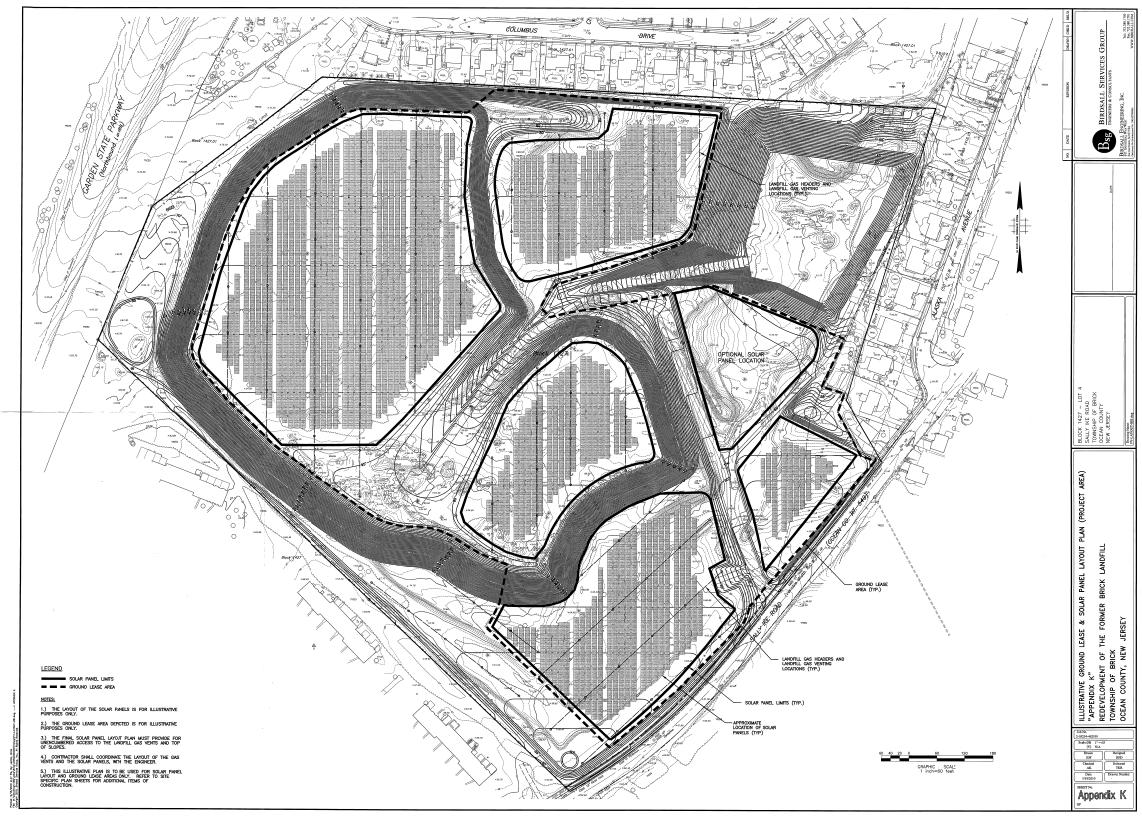 Infiltration Basin
9
10
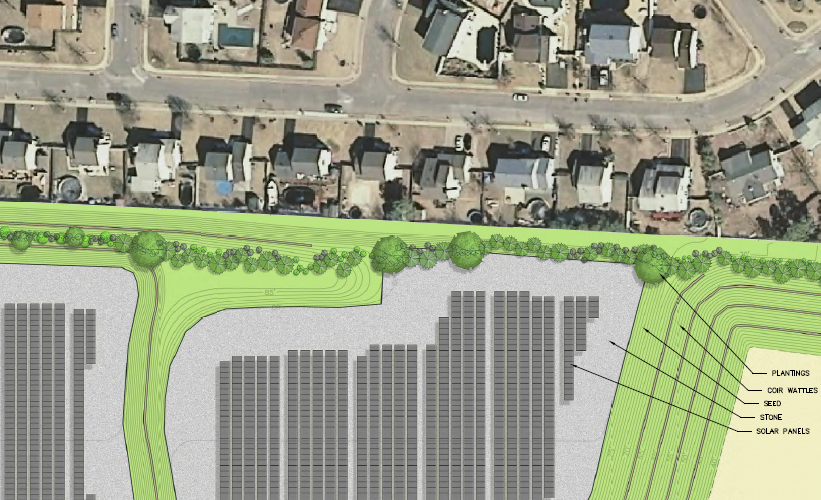 11
12
13
Solar Field
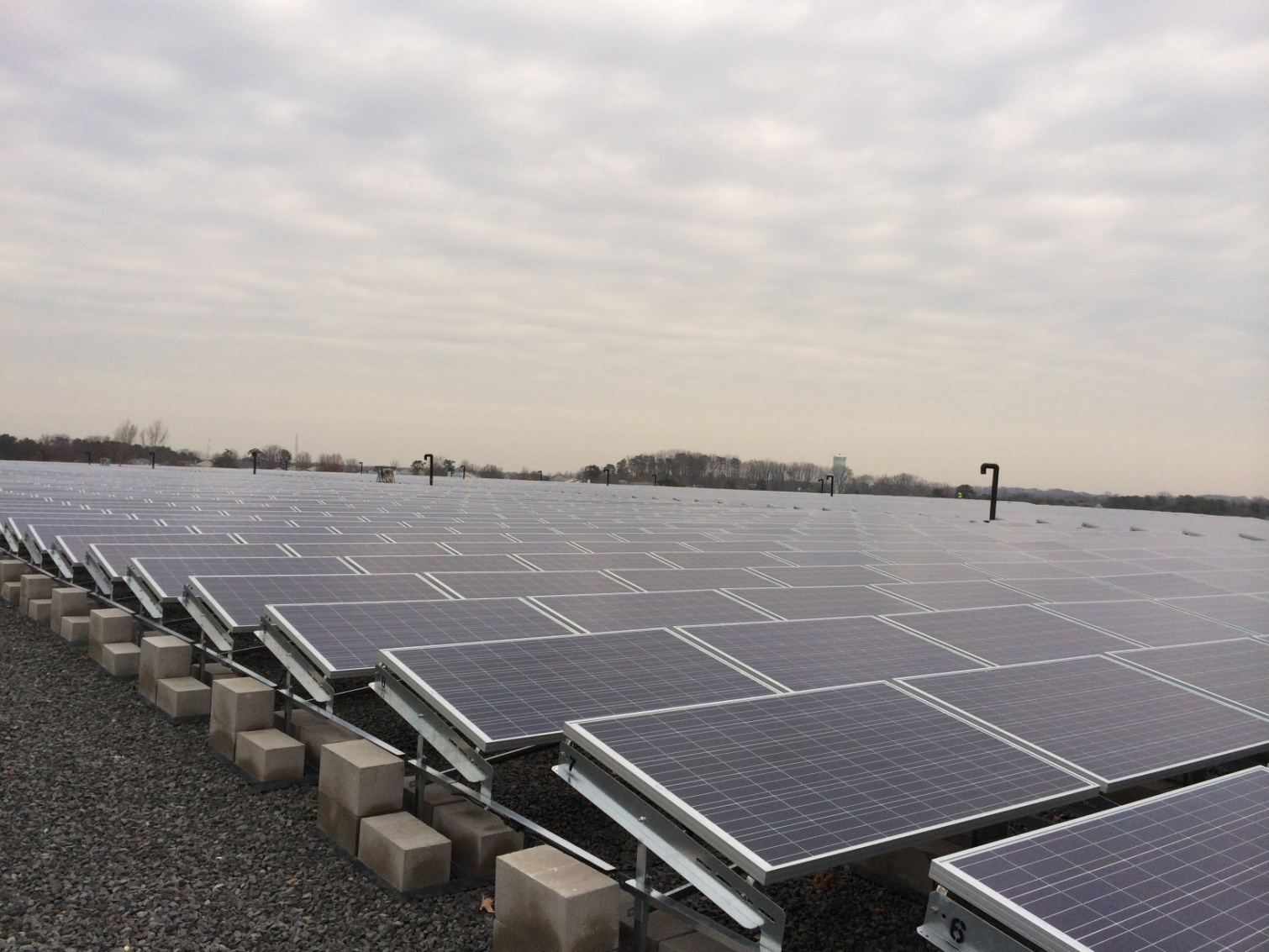 24,414 PV solar panels
Estimated annual production 7,400 MWh
Will begin operation this month
14
Brick Landfill Property After
15
Why Solar?  Short Answer: SRECs
NJ has a Renewable Portfolio Standard (RPS) legislation with a “solar carve-out” 
NJ Energy Suppliers Must Purchase Solar Renewable Energy Certificates (SRECs) 
SRECs are sold through a spot market or through long term contracts
16
APPROXIMATE NJ SREC PRICES
(June – August 2011)
17
Solar Development Through a Public/Private Partnership
The Township provides low cost financing to the developer (~$30 million) through General Obligation Bonds
The Township profits by leasing the property to developer and getting discounted electricity for 15 years
The Township assumes ownership of the solar field after 15 years
The Developer acquires tax benefits, while earning revenue through the sale of electricity and SRECs
18
Summary
The Township installed an impermeable cap to interrupt the source of groundwater contamination
The Township formed a private/public partnership to use the capped area for a renewable energy project
Revenues and savings from the solar project are expected to eventually offset a large portion of the money the Township spent on the remedy
19
Contact Information
Jon Gorin 
EPA Region 2
gorin.jonathan@epa.gov
(212)-637-4361  


Related Resources
Brick Township Landfill Superfund Site Background Information/Design Documents: http://www.epa.gov/region2/superfund/npl/bricktownship/
EPA Information on Siting Renewable Energy on Contaminated Sites: http://www.epa.gov/renewableenergyland/ 
NJ SRECS Program: http://www.njcleanenergy.com/renewable-energy/programs/solar-renewable-energy-certificates-srec/new-jersey-solar-renewable-energy 
Brick Township Video on the Landfill Reuse: https://www.youtube.com/watch?v=cTpXDM3gUYU&list=UUA5GssGDJb8jMoKHvoZnMBw
20